Konzultační hodiny:
Úterý 9:00-11:00

Pátek po předchozí e-mailové domluvě.
Bp4442 Výživové programováníJaro 2023
Mgr. Tomáš Hlinský, Ph.D.
Katedra sportovního výkonu a diagnostiky
tomas.hlinsky@fsps.muni.cz
Výukové metody
Výuka bude probíhat formou otevřených seminářů, diskuzí, workshopů a práce ve skupinách.
Práce ve skupinách, vzájemná analýza kazuistik, aplikace poznatků do práce s populačními skupinami.
Praktická aplikace teoretických znalostí o makro, mikroživinách a pitném režimu do praxe jako prostředek prevence v podpoře nutričního a zdravotního stavu.
Cíle:
Cílem předmětu je seznámit studenty se základními výživovými doporučeními prováděnými na základě individuální bilance nutričního stavu. Dále seznámit studenty s metodami a hodnocením výživového stavu při různých onemocněních. Absolvent tohoto předmětu bude umět analyzovat výživový stav i vytvořit výživové doporučení pro dospělé i děti z běžné zdravé populace i s onemocněním.
Aktivní účast na seminářích (povoleny 2 neúčasti).
3 průběžné testy s uzavřenými otázkami (elektronicky v čase seminářů; 10 otázek ABCD, 10 minut, 10 bodů). Pro splnění je potřeba získat celkem 70 % bodů (21 bodů). Možnost jedné opravy (termín ve zkouškovém období; 30 otázek ABCD, 30 minut, 30 bodů, minimálně opět 70 %).
Průběžné interaktivní prvky v elektronické osnově předmětu. Obdobně jako v předmětu Výživa s předem daným harmonogramem plnění.
Semestrální týmová práce – Průběžné zpracování vybrané kazuistiky člověka s oslabením + prezentace na 11. a 12. semináři.
Diskuze na seminářích, práce s kazuistikou a nutričním software (KT, BeetFit, NutriPro), kritické čtení, prezentace a domácí cvičení.
Zakončení předmětu ústní zkouškou.
Metody hodnocení
1. nesplnění daného úkolu/projektu … projekt malého rozsahu navíc
2. nesplnění daného úkolu/projektu … projekt velkého rozsahu navíc
3. nesplnění daného úkolu/projektu … udělení hodnocení X
Metody hodnocení
Osnova
Kvalitativní a kvantitativní poruchy výživy, malnutrice, katabolismus a anabolismus
Metody hodnocení výživového stavu
Antropometrická měření nutričního stavu
SW a hodnocení jídelníčku u dospělých i dětí
Práce s klientem v poradně pro výživu
Poruchy příjmu potravy, mentální anorexie a bulimie
Obezita, metabolický syndrom a diabetes mellitus
Onkologická onemocnění
Vitaminy v etiologii a patogenezi nemocí
Minerální látky v etiologii a patogenezi nemocí
Alergie a intolerance
Alternativní výživové směry
1. týden
2. týden 
3. týden 
4. týden – 1. průběžný test
5. týden
6. týden 
7. týden 
8. týden – 2. průběžný test
9. týden
10. týden 
11. týden
12. týden – 3. průběžný test + prezentace projektů
13. týden – opravné testy + prezentace projektů
Termíny testů
E bilance
Energetický výdej
Bazální metabolismus
Energetický příjem
Makroživiny
Mikroživiny a tekutiny
Bioaktivní látky a vláknina
WHR, BMI, FFM
Retrospektivní nutriční záznam
Prospektivní nutriční záznam
Nutriční software
WHO, EFSA, SPV a jejich DACH, FZV, MZČR a MZeČR
Základní pojmy z výživy
„Výživový stav je definován jako zdravotní stav (kondice) jednotlivce, ovlivňovaný příjmem a využíváním složek výživy. Optimální výživový stav je zajištěn konzumací dostatečných, ale nikoli nadbytečných energetických zdrojů, esenciálních živin a ostatních složek výživy neobsahující toxiny nebo kontaminanty.“
Výživový (nutriční) stav
„One's ability to execute daily activities with optimal performance, endurance, and strength with the management of disease, fatigue, and stress and reduced sedentary behavior.“ (WHO)
„Je to schopnost vykonávat každodenní povinnosti s energií, ostražitostí a bez nadměrného pocitu únavy a navíc mít dostatek energie na potýkání se s neočekávanými událostmi, které se mohou objevit v čase vyhrazeném odpočinku nebo k provozování zálib.“
Kondice
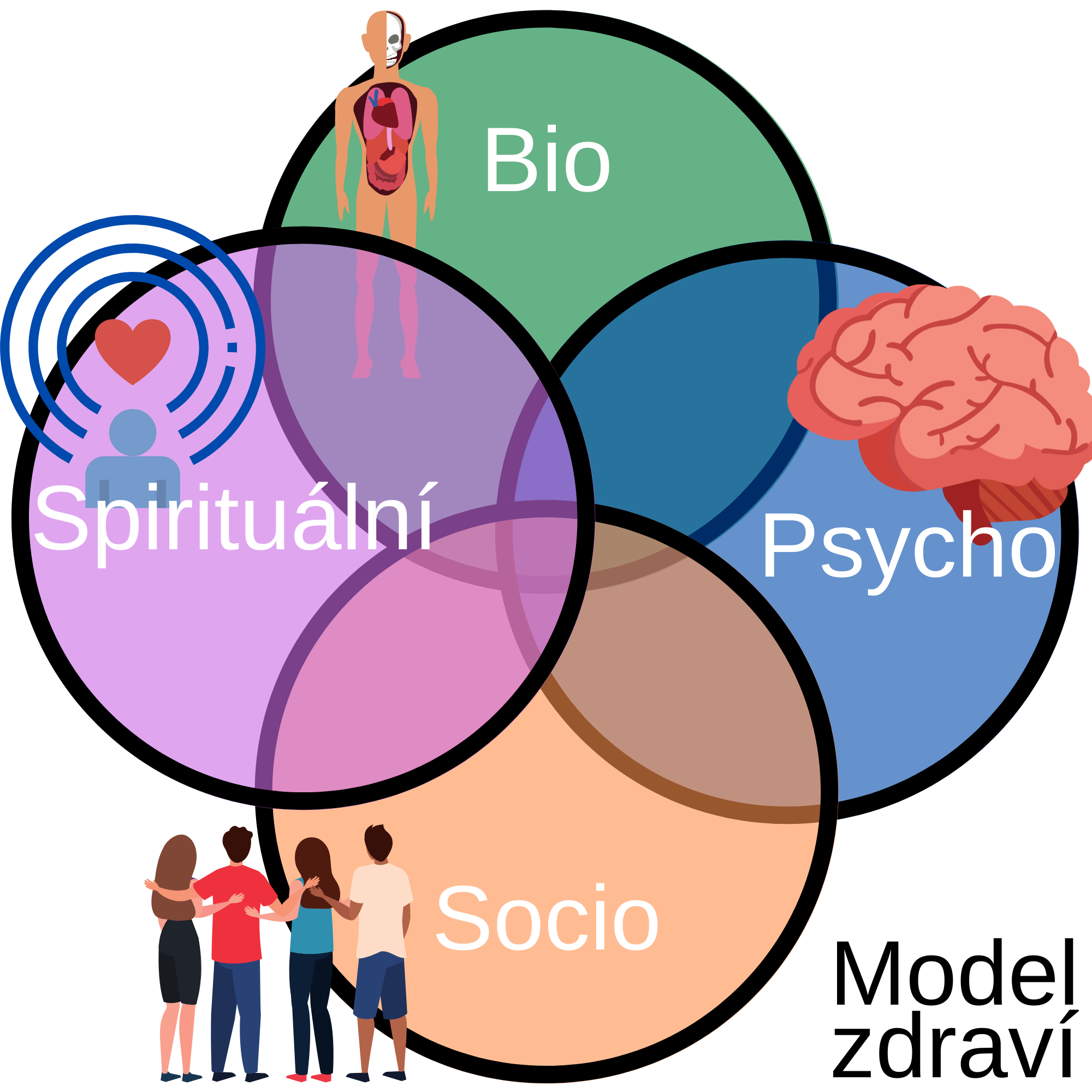 „Health is a state of complete physical, mental and social well-being and not merely the absence of disease or infirmity.“ (WHO, 1946)
„Zdraví je stav úplné tělesné, duševní a sociální pohody a nejen nepřítomnost nemoci nebo vady.“
Zdraví
Bio-psycho-socio-spirituální model v kontextu chápání zdraví vychází z původního bio-psycho-sociálního modelu Dr. G. L. Engela, později byla do modelu zařazena i spirituální rovina. Všechny faktory ovlivňující člověka se vzájemně prolínají a působí na sebe. Negativně i pozitivně, proto je potřeba nahlížet na sebe a na ostatní, ale i na prostředí, ve kterém žijeme, jako na vzájemně propojený organismus.
„Stav organismu vznikající působením zevních či vnitřních okolností narušujících jeho správné fungování a rovnováhu. Dochází k poruchám funkce a struktury orgánů vedoucím ke vzniku příznaků nemoci a k dalším důsledkům. Nemoc je souhrn reakcí organismu na poruchu rovnováhy mezi ním a prostředím.“
Nemoc
„Malnutrice je označení pro takový dlouhodobý stav výživy pacienta, který nepokrývá všechny jeho potřeby (příjem potravy je nedostatečný, přílišný nebo nevyvážený). Deficit se může týkat jen některých složek potravy, potom hovoříme např. o nedostatku vitamínů (hypovitaminóza) nebo aminokyselin (kwashiorkor). Deficit však může postihovat všechny důležité složky potravy, potom hovoříme o podvýživě, jejím nejtěžším stupněm je těžký rozvrat metabolizmu (marazmus).“
Malnutrice
Homeostáza
Acidobazická rovnováha
Metabolismus živin
Anabolismus/katabolismus
Glykolýza/Glykogenolýza/Lipolýza/Proteolýza
Glukoneogeneze/Glykogeneze/Lipogeneze/Proteosyntéza
Glykemie/Aminoacidemie (AK pool)/TAGemie/Cholesterolemie
Aerobní/Anaerobní energetický metabolismus
Pyruvát/Kyselina mléčná/Laktát
Oxidační stres/Volný radikál/Antioxidant
Inzulin/Glukagon
Fyziologie výživy
Pojmy z výživy pro pokročilé
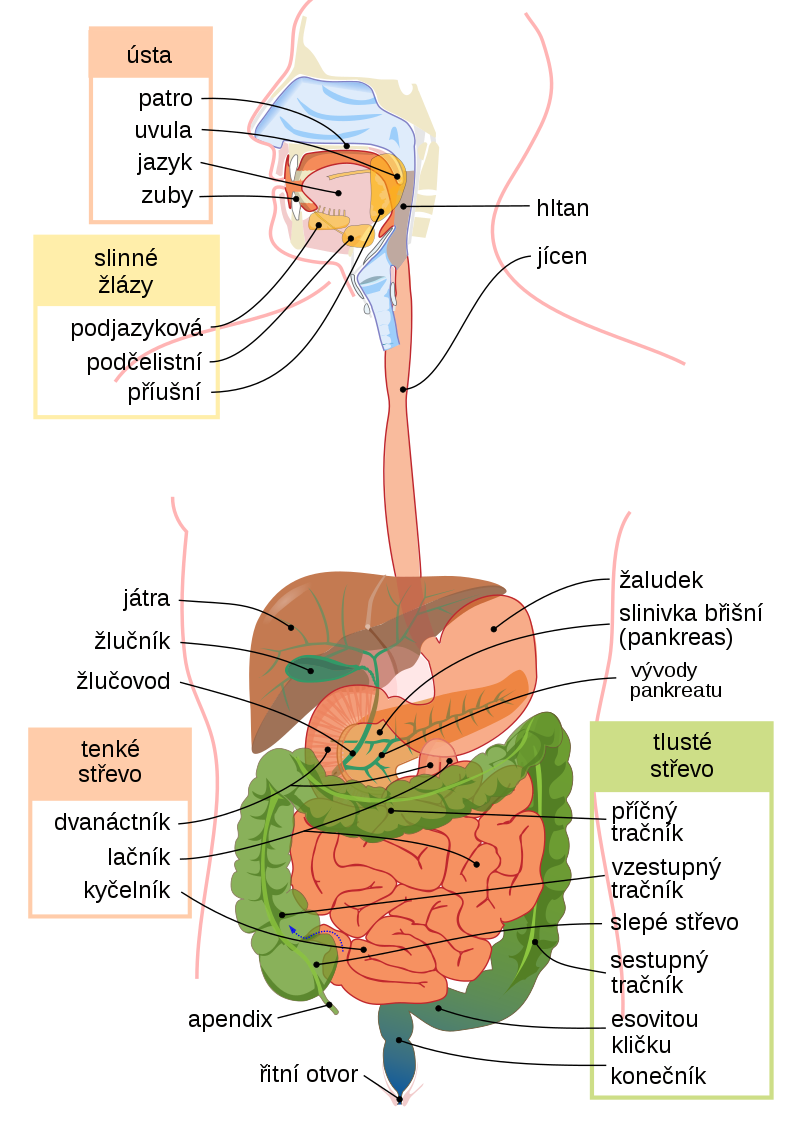 Fyziologie výživy
Výživová pyramida Ministerstva zdravotnictví z roku 2005
Grafické formy nutričních doporučení
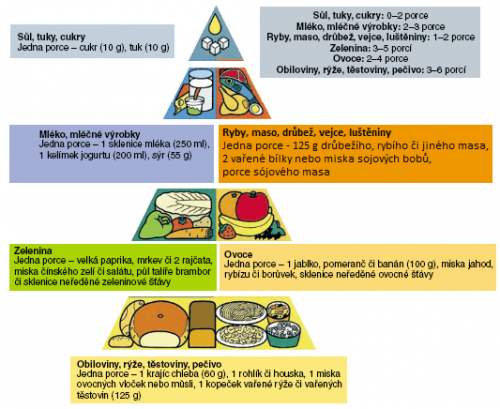 Výživová pyramida Fóra zdravé výživy z roku 2013
Grafické formy nutričních doporučení
Zdravý talíř – česká varianta amerického MyPlate z r. 2011
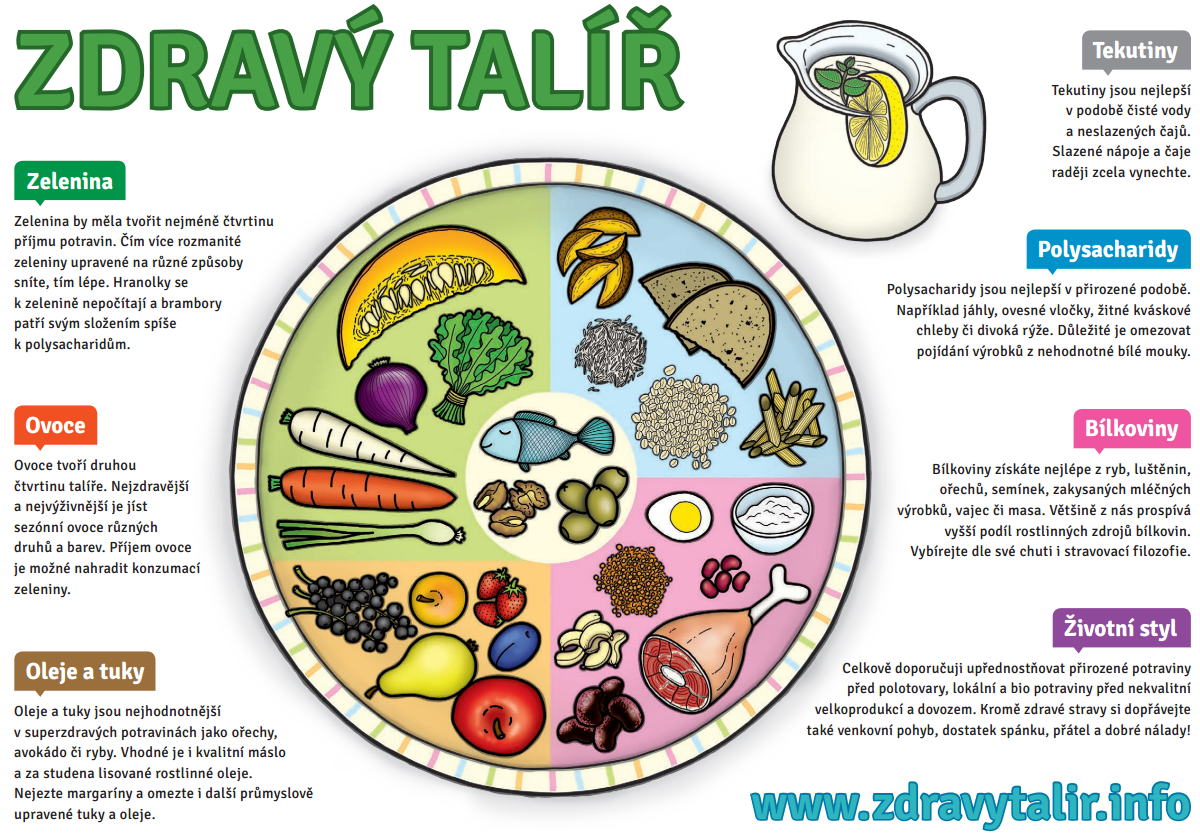 Grafické formy nutričních doporučení